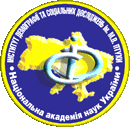 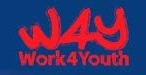 Цінності, очікування та реалії української молоді щодо зайнятості
Доповідач: к.е.н., с.н.с. Ярош О.М
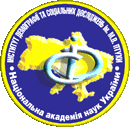 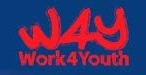 Структура молоді за визначенням найважливішої мети у житті
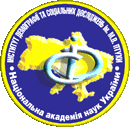 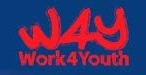 Структура молоді, яка навчається за планами
 щодо подальшої своєї діяльності
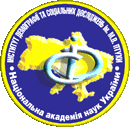 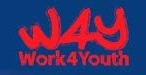 Структура працюючої молоді за мірою задоволення
від роботи та бажанням змінити її
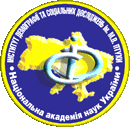 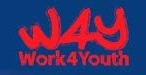 Структура безробітної молоді за планами щодо
подальшого свого працевлаштування